Learning outcomes: building the trust for higher education among students
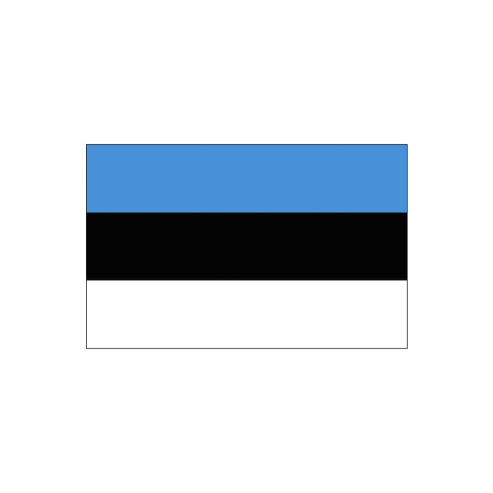 Kaija Kumpas-Lenk, Phd
Estonian Qality Agency for Higher and Vocational Education
[Speaker Notes: Täiskasvanuhariduse Nõukogu, 04.02.2019]
Learning outcomes
Learning outcomes - the skills, knowledge and attitudes students ought to achieve as a result of their learning provide students a clear understanding what is the purpose of their learning. 
Learning outcomes serve many purposes in higher education which all aim to help to build trust for students. 
Learning outcomes:
support the implementation of student-centred learning paradigm and help universities to provide more individualized learning paths for diverse groups of students;
provide transparency; 
are valuable for improving the quality of higher education.
Overview of the study
How the design of learning outcomes relates to student achievement of learning outcomes, their engagement and motivation to study?
How were learning outcomes designed?
Bloom´s Taxonomy
(Krathwohl, 2002)
CREATE
0%
Higher order cognitive thinking skills
7%
EVALUATE
8 %
ANALYSE
35%
APPLY
Lower order cognitive thinking skills
UNDERSTAND
21%
85%
REMEMBER
29%
Higher education institutions focus on memorising and applying facts instead of  developing 
transferable skills. The question is how demanding and educative is the learning process 
for students, if learning outcomes are only designed at lower levels of cognitive demand?
[Speaker Notes: Bloomi taksonoomia kirjeldus- mis see on, kogum verbidest ja väljenditest, mis näitavad ära millisele kognitiivsuse astmele millised verbid või tegevused vastavad.
Bloomi taksonoomia on hierarhiline süsteem, eeldades, et kõrgema astme mõtlemisvõime saavutamiseks on vajalik eelnevale kategooriale vastava taseme saavutamine (mõistmine pole võimalik ilma teadmiseta, rakendamine ilma mõistmiseta jne).

Bloomi taksonoomiale toetudes olid enamik 78le ainekursustele seatud õpiväljunditest sõnastatud saadud teadmise meeldejätmise, mõistmise ja kasutamise tasandil, kuid ühtegi õpiväljundit ei olnud sõnastatud kõrgeimat kognitiivset pingutust nõudval tasandil, milleks on uue loomine. Vaid üksikud õpiväljundid olid sõnastatud tasanditel, mis eeldavad üldpädevuste nagu kriitilise mõtlemise, probleemi lahendamise jm oskusi.

kellel on nii valdkonna teadmised kui ka üldised pädevused ehk oskused kriitiliselt mõelda, luua, analüüsida, probleeme lahendada, pidevalt õppida ja enda õppimist juhtida (European Commission, 2017; OECD, 2018)

N= 380õpiväljundit. Need tulemused illustreerivad nii 1,2 kui ka 3. aasta BA ainete õpiväljundeid]
Students perceptions to their achievement of learning outcomes, engagement and motivation to study
Majority of students’ perceptions revealed that they achieved the course unit learning outcomes and were motivated to study.
However, approximately 30% of students were not engaged to make the best use of their learning possibilities, nor did they think about how they could have learned more effectively in the studied course unit.
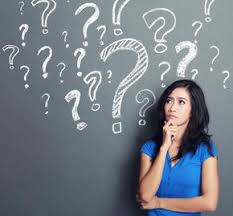 If students are not engaged to their learning, then the question is, how much trust do they actually have for the outcome-based system?
[Speaker Notes: These results are worrying. Especially, since learning outcomes ought to support the development of active and autonomous learners, who have the skills and knowledge that respond to the needs of today’s and future societies (Theobald, Windsor, & Forster, 2018). If students are not engaged to their learning, then the question is, how much trust do they actually have for the outcome-based system?]
How the design of learning outcomes relates to student achievement of learning outcomes, their engagement and motivation to study?
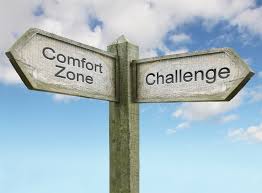 The design of the learning outcomes relates to how students perceive their achievement of learning outcomes, motivation and engagement. 

Students were more likely to be engaged to their studies and motivated to achieve the learning outcomes, which were designed at the higher order of cognitive demand.
Designing learning outcomes from a student perspective does not instantly lead students to engage in their learning. 
Most of learning outcomes should be designed at higher levels of cognitive demand to avoid student disengagement with their studies.
Conclusions
The role of higher education institutions is to provide something new, to prepare students for facing and developing the future society. 
To do that, Estonian higher education needs to upgrade their standards in teaching and learning. Transform to student-centered learning. 
Students should be guided how to develop and use higher order thinking skills for operating with facts. 
Implementation of learning outcomes should be systematic, transparent and reflect the actual activities undertaken in learning situations. 
The question of “What was I supposed to gain from this course” is a relevant input from students. It shows that the design of learning outcomes matters in building the trust for higher education among students. Hence, the key in building the trust for higher education lays on the involvement and participation of all the stakeholders, especially from students.
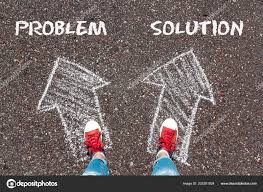 [Speaker Notes: in ways that no student will be left with the question of: “What was I supposed to gain from this course?”]
[Speaker Notes: Asking the question of “What was I supposed to gain from this” is a relevant input from students showing that the design of learning outcomes matters in building the trust for higher education among students. Hence, the key in building the trust for higher education lays on the involvement and participation of the stakeholders such as students and employers.]
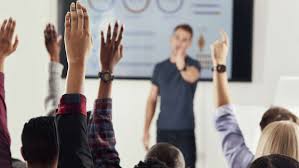 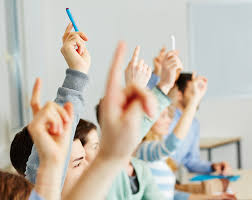 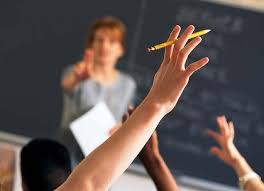 Your questions and comments are welcome!

Thank You!

contact 
Kaija.Kumpas-Lenk@archimedes.ee
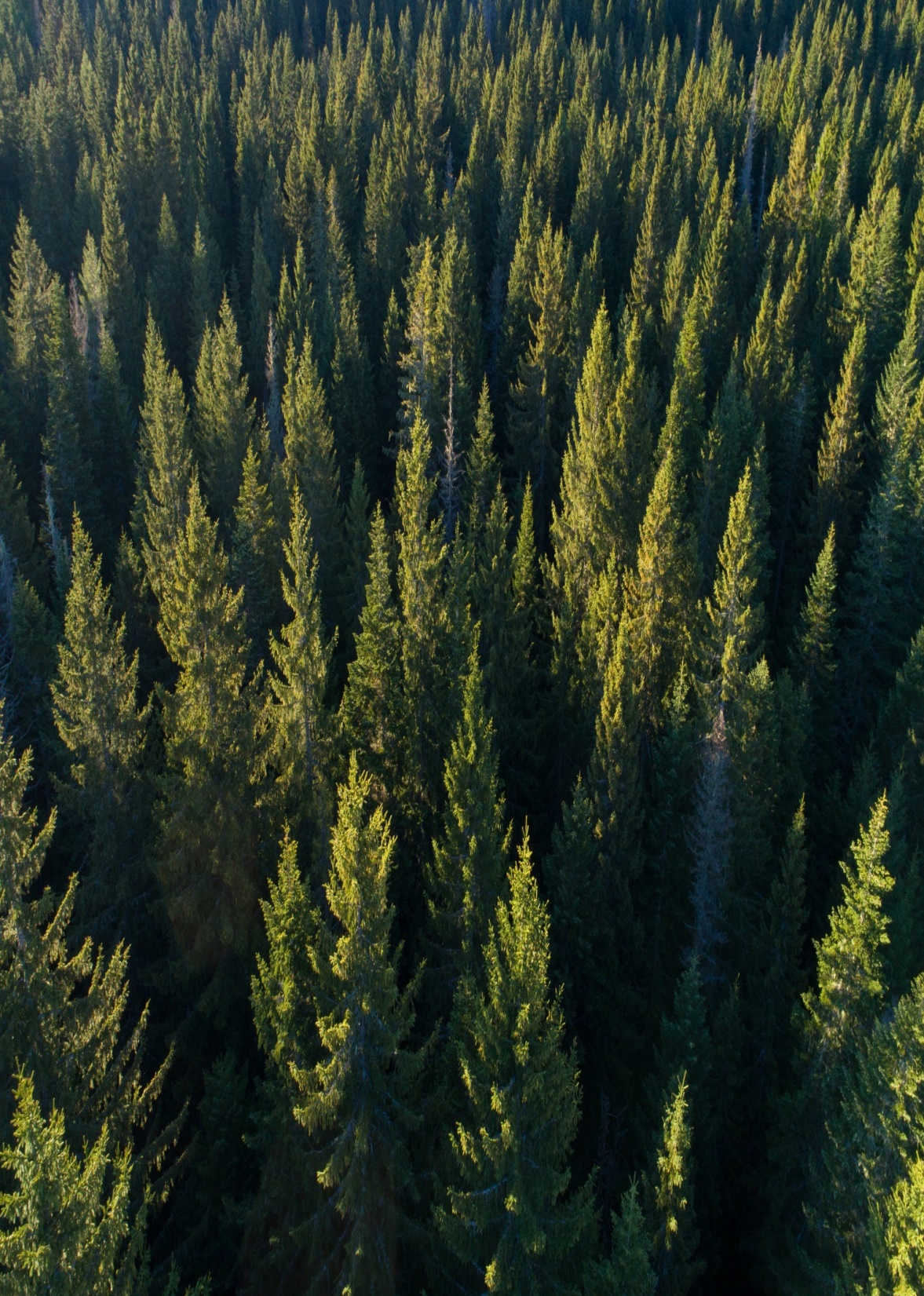 Learning outcomes: building the trust for higher education among students
Kaija Kumpas-Lenk, Phd
Estonian Qality Agency for Higher and Vocational Education
[Speaker Notes: Täiskasvanuhariduse Nõukogu, 04.02.2019]